Spełniam swoje marzenia… chcę…
Klasa 2bz
Branżowa Szkoła I Stopnia Nr 1 Specjalna w Zamościu
Uczniowie klasy 2 bz
Kamil Adamowicz
Kamil Czerwieniec
Rafał Czerwiński
Paweł Mordak                            
Maciej Wiechnik
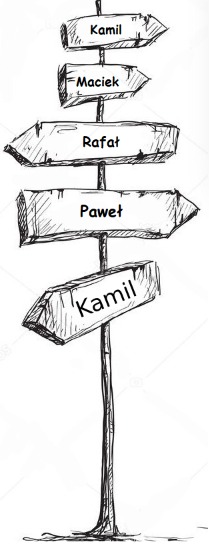 Jest nas pięciu, każdy z nas jest inny                                    i niepowtarzalny, ale razem tworzymy zgraną ekipę!!!
Kamil Adamowicz
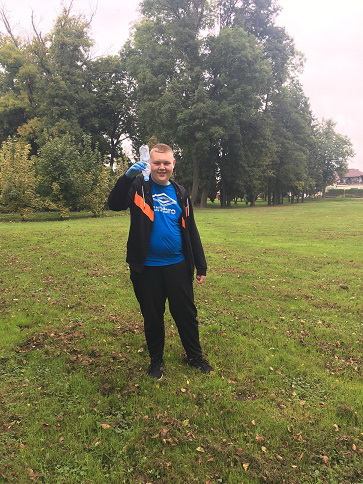 Interesuje mnie ratownictwo medyczne. Na co dzień dużo o tym czytam i oglądam filmy dokumentalne. 
W swoich domowych zbiorach mam dużo apteczek pierwszej pomocy. Zbieram także maski przeciwgazowe i opatrunki medyczne. Mam nadzieję, że moja pasja przyczyni się do tego, abym                          w przyszłości pracował zawodowo. Marzę o tym, aby zostać wolontariuszem lub ratownikiem medycznym.
Pasjonuje się również historią Polski. 
Lubię spacery                             i wycieczki. 
W moim życiu bardzo ważna jest modlitwa. 
Chcę, aby na świecie panował pokój...
Kamil Czerwieniec
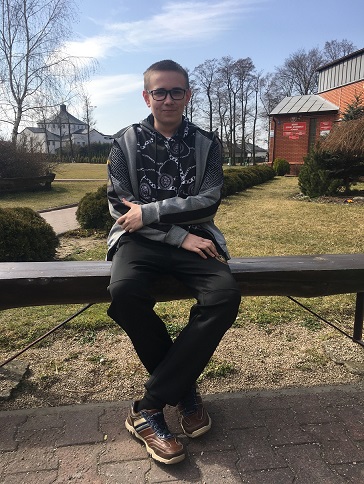 Jestem człowiekiem wielu pasji…
Lubię tworzyć różnorodne grafiki. Zajmuję się rysowaniem od ponad 7 lat…
Rysowanie sprawia mi dużo przyjemności, chętnie biorę udział w konkursach plastycznych, tworzę dekoracje okazjonalne na uroczystości szkolne, wykonuję rysunki na zamówienie.
Od niedawna pasjonują mnie wyprawy z wykrywaczem metali                                i poszukiwanie skarbów. Stale także powiększam swoją kolekcję monet i banknotów, numizmatyka pochłania wiele mojego wolnego czasu.
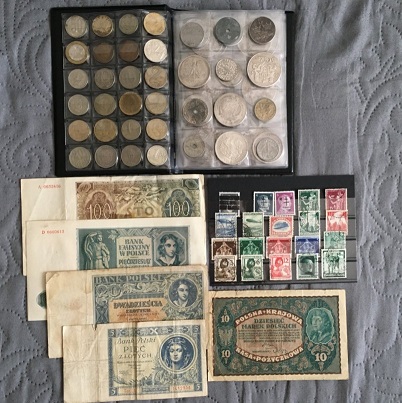 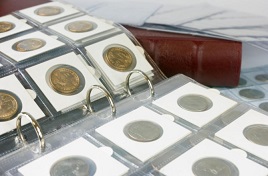 Jestem influencerem i mam swój kanał na You Tube.Marzy mi się 1.000.000 subskrypcji na moim kanale…
Rafał Czerwiński
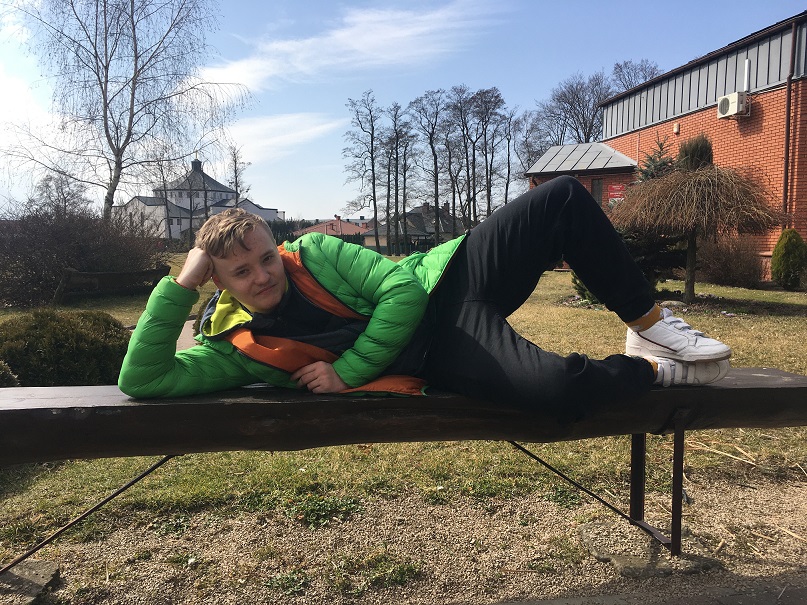 Na co dzień moim ulubionym zajęciem jest granie w gry komputerowe, ale znajduję także czas na przyjemności                   i relaks.
Zdarza się, iż pomagam w domowych czynnościach z czego bardzo zadowolona jest moja mama, która nieustannie motywuje mnie do działania!!!
Marzę o satysfakcjonującej pracy i spokojnym życiu…
Nie boję się wyzwań…
Mój pies uwielbia spacery ze mną…
Paweł Mordak
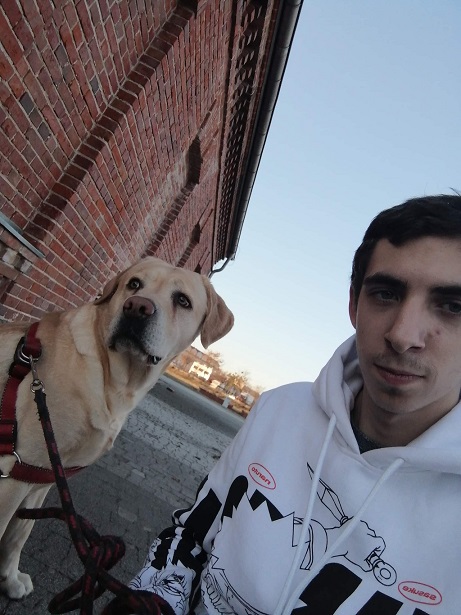 Z natury jestem małomówny i chyba trochę wstydliwy. 
Moją mocną stroną jest świetna kondycja fizyczna. Dobrze gram w bilard i piłkę nożną. 
Bardzo lubię polski rap i hip - hop, czasami nawet sam tworzę teksty piosenek. 
Marzę, aby                        w przyszłości mieć dobrą pracę…
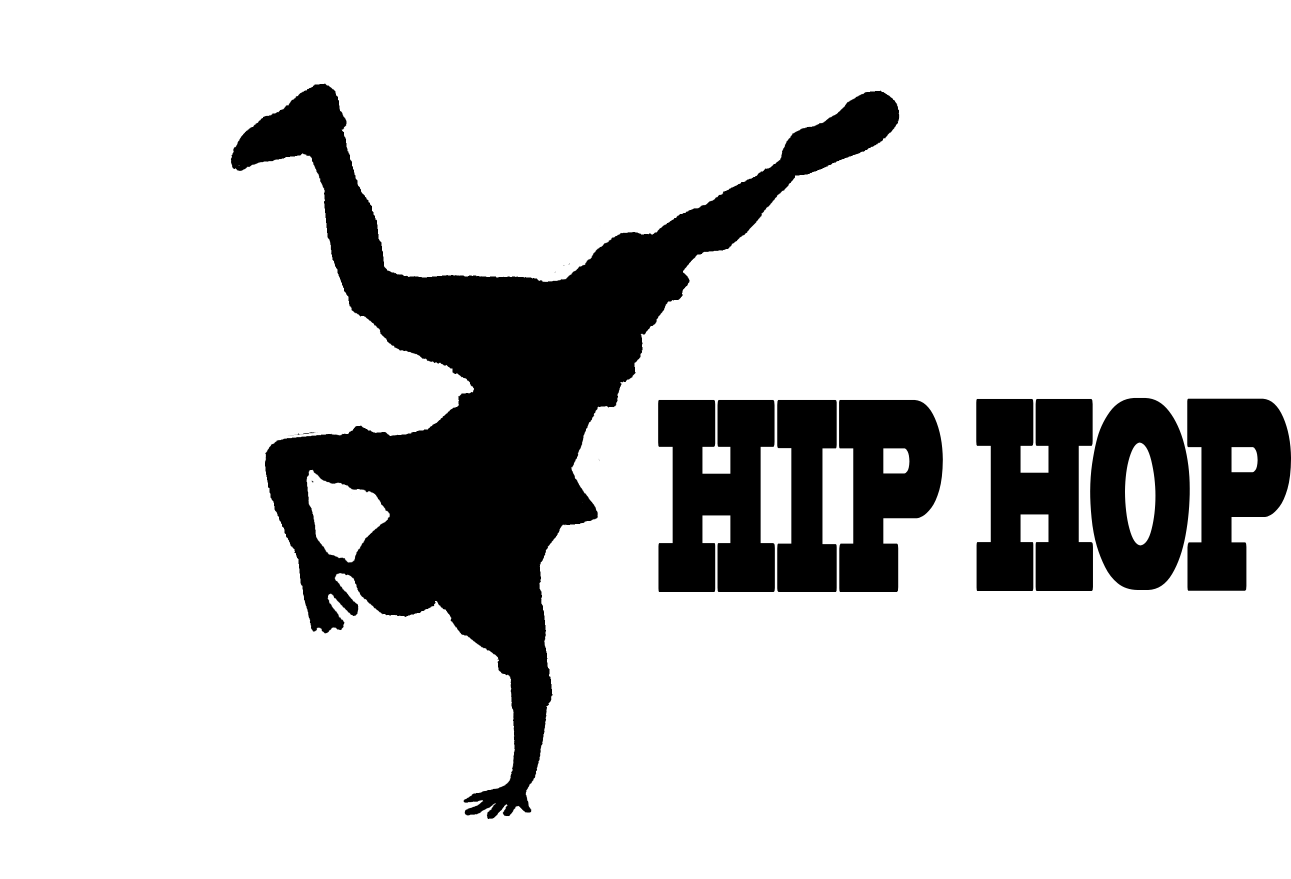 Maciej Wiechnik
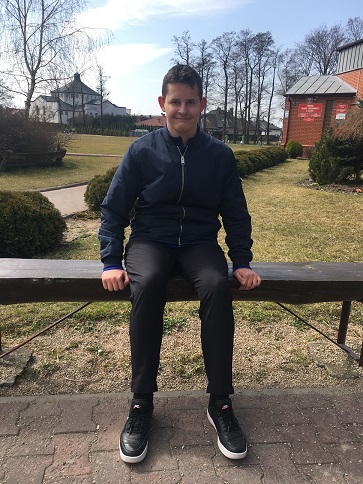 Posiadam niebywały urok osobisty… 
Jestem fanem motoryzacji, moje ulubione marki samochodów to BMW, PORSCHE, AUDI i MERCEDES.
Marzę o pracy                 w komisie samochodowym,             w którym mógłbym rozwijać swoją pasję  i zamiłowanie do aut.
Na co dzień przykładam się  do nauki, ale znajduję także czas na przyjemności…
Wywiązuję się również z obowiązków domowych…
A teraz kilka ujęć z naszego szkolnego życia…
Uczymy się zawodu pracownik pomocniczy obsługi hotelowej. Staramy się mieć dobre stopnie i wywiązywać się ze swoich uczniowskich obowiązków, ale nie zawsze nam się to udaje…
Najważniejsze jest to, że nie tracimy wiary we własne możliwości i dzielnie zbliżamy się do końca roku szkolnego..
Bramy Centrum Kształcenia Zawodowego
Zdobywanie wiedzy
Zajęcia praktyczne
Uroczystości szkolne i klasowe
Wyjścia poza mury szkoły
Wizyta studyjna w hotelu
Przyjaźń…
Dziękujemy za uwagę!!!